Welcome to Open house Christ’s church academy
Ms. Lindsay’s3rd Grade2021-2022
A little bit  about myself
I am living my dream!  As far back as I can remember, I wanted to be a teacher.  I wanted to make a difference in children’s lives.  I had been blessed to teach in Ohio public schools for over 30 years and extremely blessed to be here now at CCA for the past 4 years.   I’m so excited to be teaching third grade this year.  
I have a B.S. in Education(1-8), a Reading Certificate(K-12), and a Master’s in Education.  

I have a son, Andrew, who is 30 years old and lives in Ohio.  I am currently building my first brand new home.

I accepted Jesus when I was 16 years old. My favorite scripture is one that I learned at church when I was a young child. Matthew 5:9- “Blessed are the peacemakers for they will be called the children of God.”
I’m so blessed to be a part of such a loving Christian school.
Teresa Lindsay
tlindsay@ccajax.org
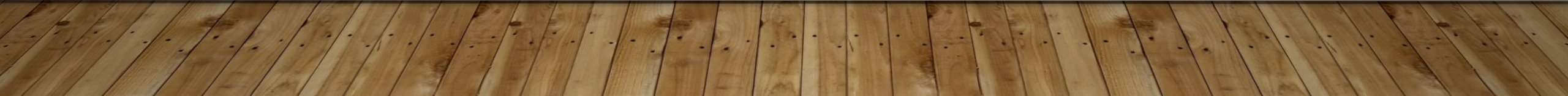 A day in the life of your 3rd grader
Morning Work 
Bible
Math
Journeys (Reading, Spelling, Vocabulary, Phonics)
Shurley English
Lunch 11:00 – 11:30
 Recess
Writing
 Science/Social Studies 
Snack
Resource
Resource Schedule
Monday-  Spanish & PE		
	  		
Tuesday- Library			
			
Wednesday- Art				
		
Thursday-  STEM	      Chapel  8:20 – 8:50					
Friday- Music
Bible Truths- Purposeful Design
Journeys-reading, vocabulary, Phonics and spelling (Thinkcentral)
Writing
Shurley English-English 
HMH Into Math 
Savvas Realize-Science
Social Studies
3rd Grade Curriculum
Technology
iPads Apps and Websites	
ThinkCentral
Savvas Realize
HMH Math	
IXL
AR
A+ Spelling
Testing
Weekly 
Spelling Test
Journey’s Think Central -Vocabulary, Comprehension, Phonics
Math Fluency Time Test
Bible Verse and Lesson Test

Yearly Growth
Reading Star Testing
Journey’s Benchmark Testing
HMH Math Growth Measure Testing
Grading
Homework
Classwork
Tests/Quizzes
Projects
Penmanship
Conduct
HOMEWORK
Homework assignments are sent home on Fridays in a yellow homework folder and are due back the following Fridays.
Read every night for at least 15-20 minutes and ask questions. Be ready to take an AR test.
Study Spelling words & Vocabulary words aligned with Journey’s for test on Friday.
Reread weekly story aligned with Journey’s for the comprehension test on Friday.
Math Facts 
Bible Verse
Field Trips
communication
RED DAILY FOLDER
This is how we communicate. This should go back and forth every day.
BLUE TUESDAY FOLDER 
Sent home on Tuesday with last week’s work. Review and return folder signed along with any papers marked “sign and return”.
YELLOW HOMEWORK FOLDER
Sent home every Friday and due back the following Friday.
DISCIPLINE
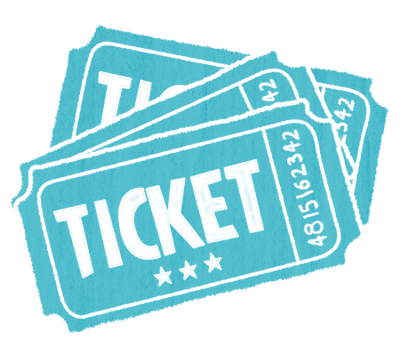 Our  rules reflect respecting each other, respecting the right to learn, being a good listener, and following directions. 
Be good followers of God, keeping in mind, “What would God want us to do?”
Tickets are awarded throughout the week for a weekly drawing.
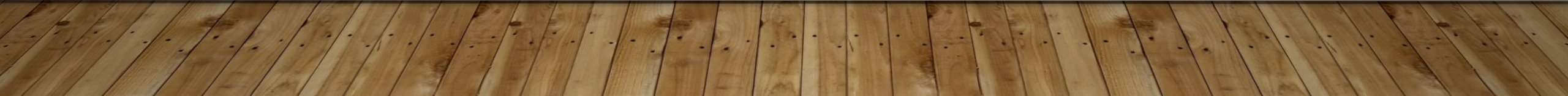 How you can help!
Ticket Raffle items   - Any item that your child would be motivated to work for and earn tickets to win.  No candy please.  
Lisa Owen is our homeroom coordinator; she will be reaching out to you for help with parties and any other help I may need in the classroom this year. 
Please keep our class and myself in your prayers!
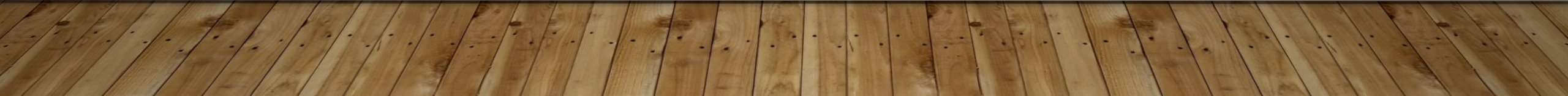 Questions or Concerns